Quantum LDPC codesLecture 2
Nicolas Delfosse
Microsoft

PCMI Summer School 2023
July 25th 2023
Overview of lecture 2
Examples of quantum LDPC codes
Syndrome extraction circuits for surface codes
Syndrome extraction circuits for LDPC codes
Performance of QLDPC codes
Classical and quantum Hamming codes
Quantum codes detect X errors and Z errors:
1
Classical code detect bit flips:
0
1
Flip
X
Z
1
0
0
1
0
1
Design flow
Pick a cellulation
Kitaev
Only used to define the code
Build the Tanner graph
Define qubits and stabilizer generators
Pick a pair of Tanner graph
HGP
The rotated surface code
Bravyi, Kitaev – Quantum code on a lattice with boundary. arxiv:9811052
Freedman, Meyer – Projective plane and planar quantum codes. arxiv:9810055
Planar cellulation
Instead of a torus, we consider a planar region:
No identification of the opposite side.
Rotate the square grid.
Remove top and bottom vertices
Definition of the rotated surface code
We use Kitaev’s construction with the rotated planar cellulation:
Place a qubit on each edge.
Define a X stabilizer generator for each vertex.
Define a Z stabilize generator for each face.

Remark.
The boundary vertices and faces define weight-2 generators.
Z
Z
Z
Z
X
X
X
X
Tanner graphs of the rotated surface code
5 x 5 surface code
Alternative representation
3 x 3 surface code
Corrects 1 error
5 x 5 surface code
Corrects 2 errors
The problem with surface codes: The encode only 1 logical qubit.
Hypergraph Product (HGP) Codes
Example – Hypergraph product code
Consider two bipartite graph.
Take their cartesian product.
Place a qubit on each circle-circle.
Place a qubit on each square-square.
Define a X generator for each square-circle.
Define a Z generator for each circle-square.

What is n? 
n=11

What is the first stabilizer generator?
III XII XII XI
X
Z
Z
Z
X
X
Z
Linear code and transposed code
Parameters of HGP codes
A family of LDPC codes with constant rate
Surface codes vs LDPC codes
Syndrome extraction circuits
Classical vs Quantum error correction
Bit flips
1
1
1
0
0
0
1
1
1
1
0
0
0
0
Correction
1
0
0
0
0
0
Highly reliable classical machine
Classical vs Quantum error correction
Correction
Highly reliable Quantum machine
1
0
1
Pauli error E
Highly reliable Quantum machine
What is the issue?
Reliable quantum machines do not exist.

Instead, we use additional noisy qubits.
1
0
1
Measurement of a X check
Standard Pauli noise models
Perfect measurement model:
Noise on data qubits

Phenomenological model:
Noise on data qubits
Noise on measurements

Circuit noise:
Noise on data qubits
Noise on measurements
Noise on ancilla qubits
Noise on gates
Noise on waiting qubits
Dennis, Kitaev, Landhal, Preskill – Topological quantum memory. arxiv:0110143
The problem with high random stabilizer codes
Question.
Can we use this noisy circuit with random stabilizer codes?

Strategy:
Suppose that we have 1000 qubits.
Pick a random [[1000, 500]] stabilizer code.
Measure the 500 stabilizers generators.
Syndrome extraction circuits for surface codes
Syndrome extraction circuit
Z
Z
flip
X plaquette circuit
Surface codes
Why surface codes?
High noise threshold (about 1%).
Implemented with 2D local gates.

Main issue:
Thousands of physical qubits per logical qubit. 

Here: 1250 physical qubits
Dennis, Kitaev, Landhal, Preskill – Topological quantum memory. arxiv:0110143
Raussendorf, Harrington – Fault-Tolerant quantum computation with high threshold in two dimensions. arxiv:0610082
Fowler, Mariantoni, Martinis, Cleland – Surface code: Toward practical large-scale quantum computation. arxiv:1208.0928
Syndrome extraction circuits for LDPC codes
Can we implement quantum LDPC codes?
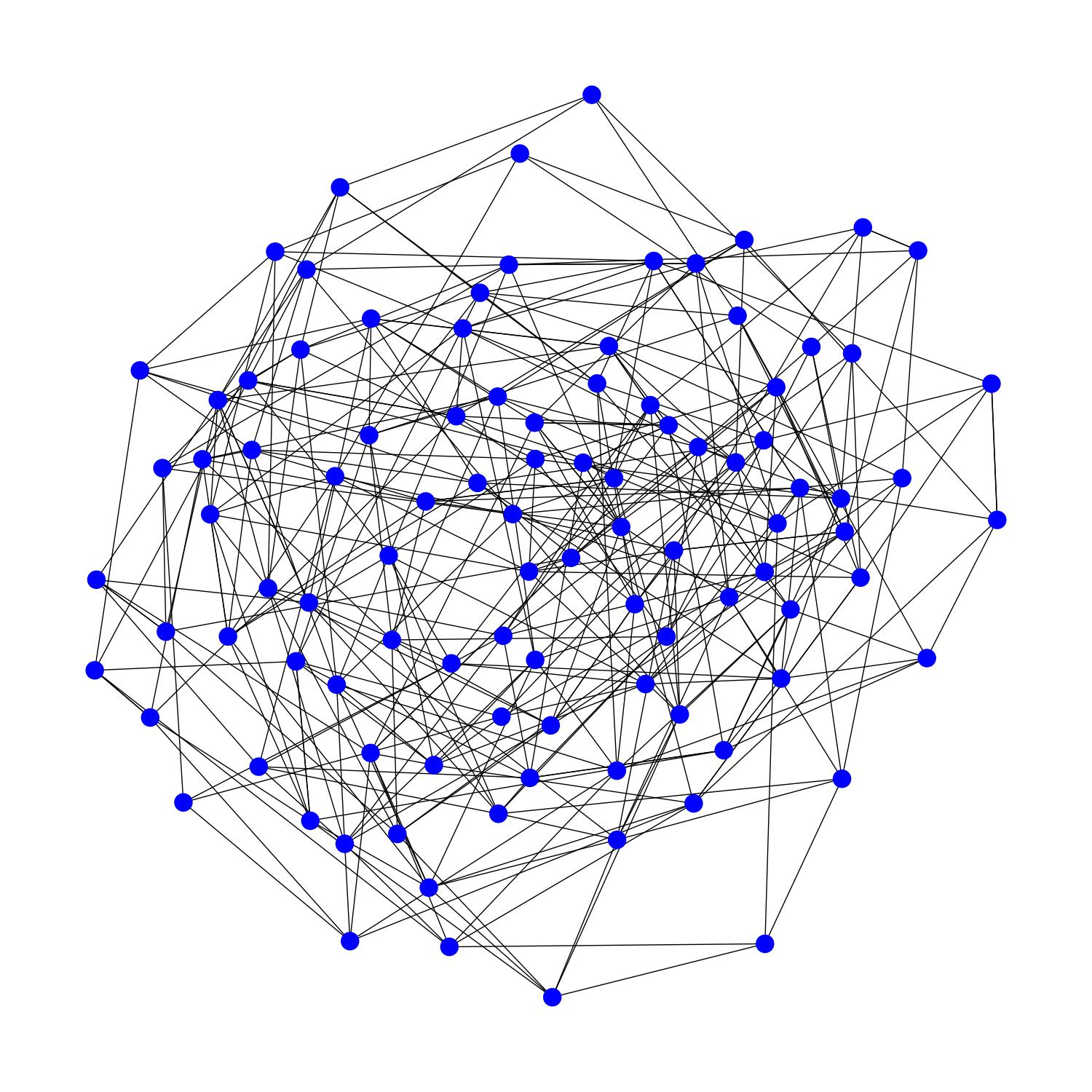 Typical quantum computer
Typical LDPC code
Main results
With 2D local gates1:
Need large depth circuits or many ancilla qubits.
Numerically: poor performance.

With long-range connections2:
Layout based on only a few planar layers.
Numerically outperform surface codes.
1. Delfosse, Beverland, Tremblay – Bounds on stabilizer measurement circuits and obstruction to local implementations of quantum LDPC codes. arxiv2109.14599 
2. Tremblay, Delfosse, Beverland – Constant overhead quantum error correction with thin plan connectivity. arxiv:2109.14609
Bounds on syndrome extraction circuits
Delfosse, Beverland, Tremblay – Bounds on stabilizer measurement circuits and obstruction to local implementations of quantum LDPC codes. arxiv2109.14599 
Proved for constant rate QLDPC codes with some form of local expansion.
2D local circuits
Delfosse, Beverland, Tremblay – Bounds on stabilizer measurement circuits and obstruction to local implementations of quantum LDPC codes. arxiv2109.14599
Simultaneous measurement of all the X checks
Switch-based circuit
4
5
6
7
1
3
2
3             4             1              5             2             6             7
3             1             4              2            5              6             7
1             3             2             4             5              6             7
1             2             3             4             5              6             7
Bell
1             2             3             4             5              6             7
1             2             3             4             5              6             7
Bell
1
2
3
2D local vs fully connected implementation
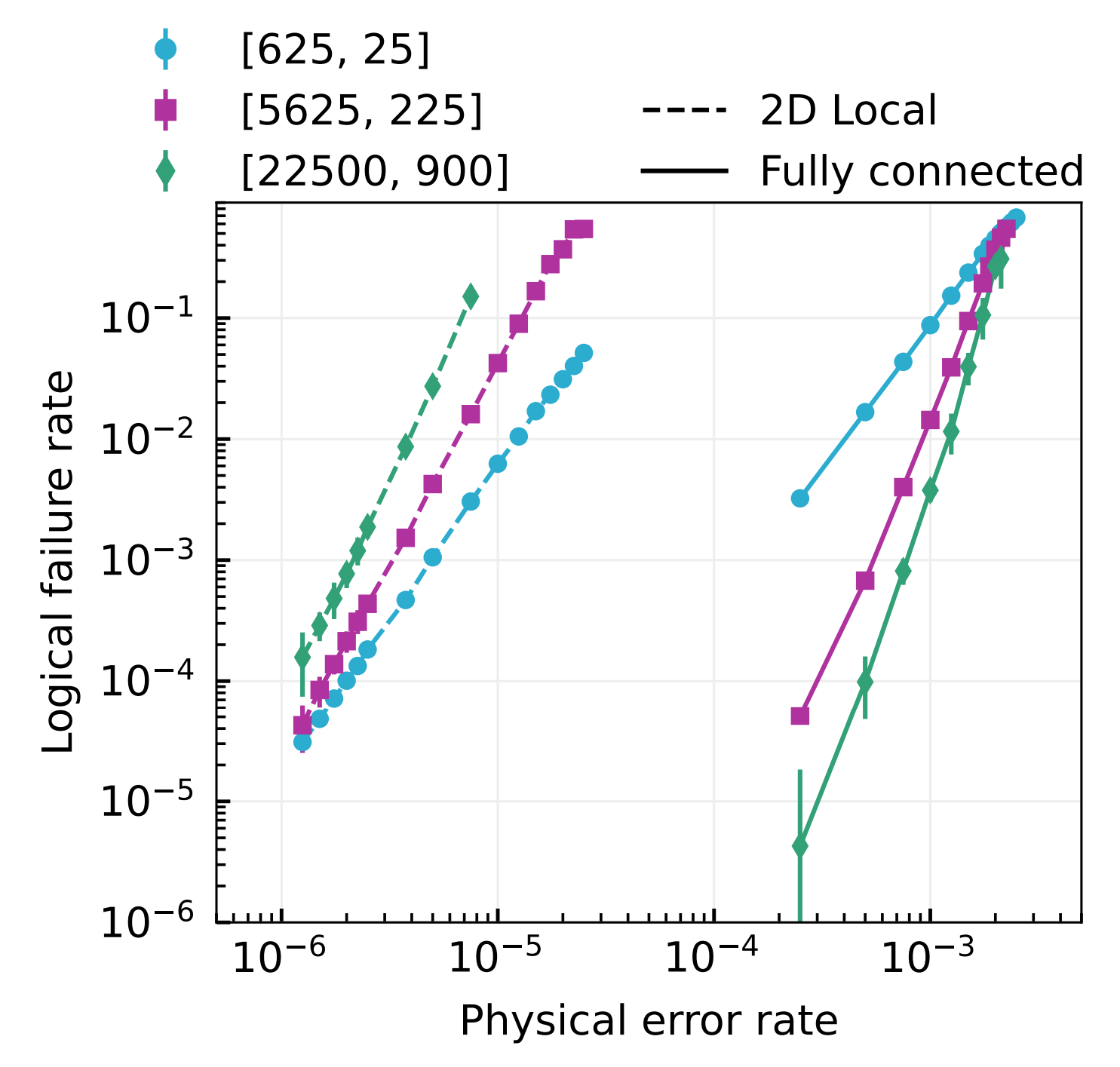 Cost of locality
With long-range gates
Tremblay, Delfosse, Beverland – Constant overhead quantum error correction with thin plan connectivity. arxiv:2109.14609
Naïve layout with long-range connectivity
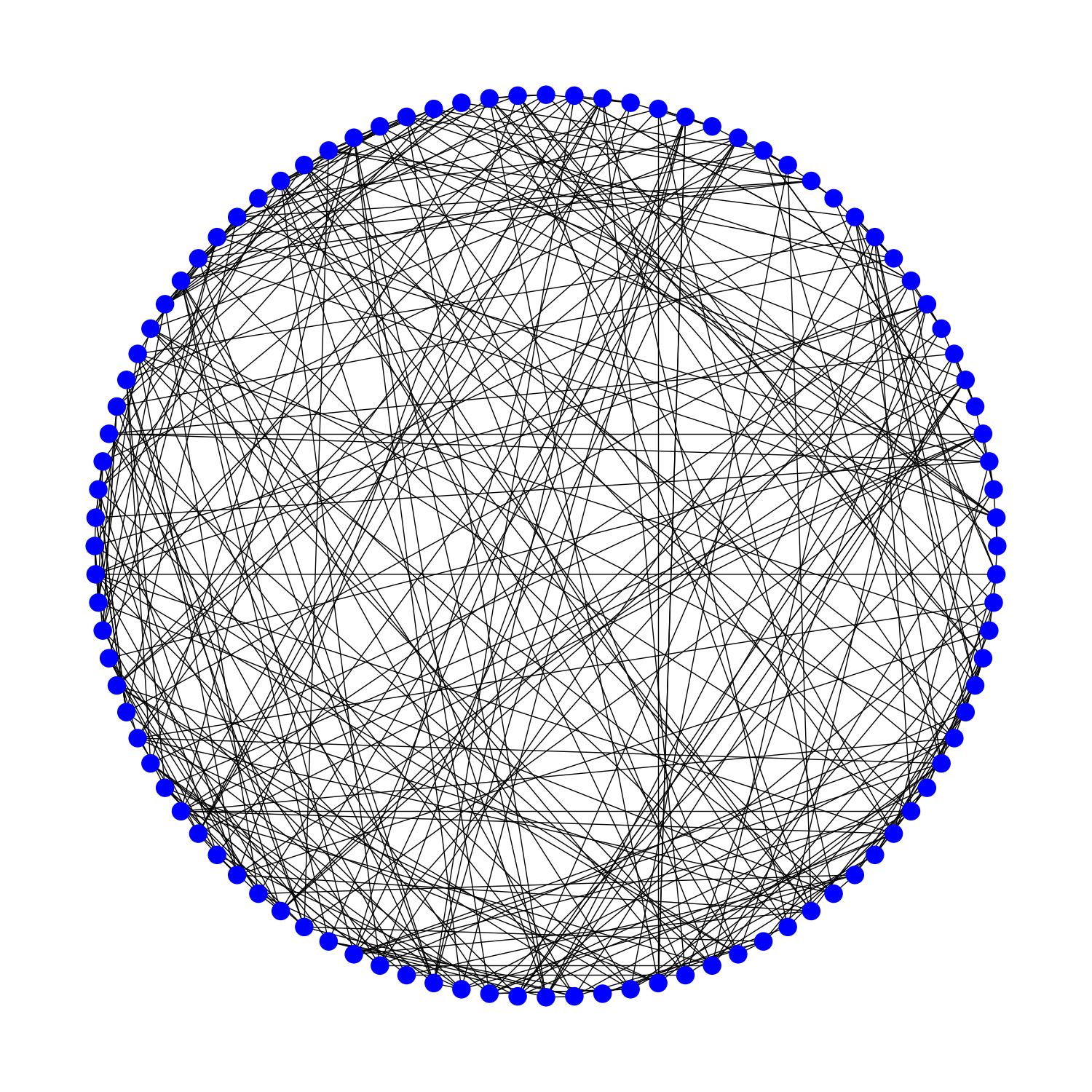 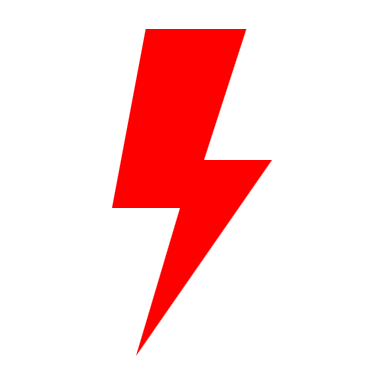 Issue: 
Crossing gates may induce correlated errors.

Goal:
A small number of crossing gates.
Short depth.
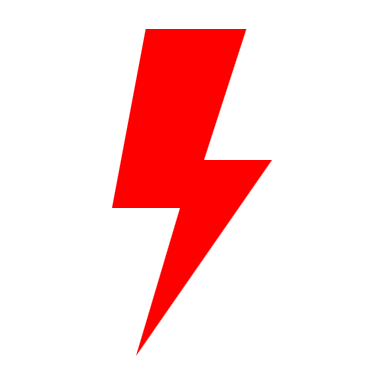 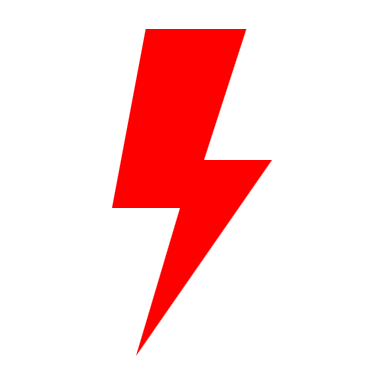 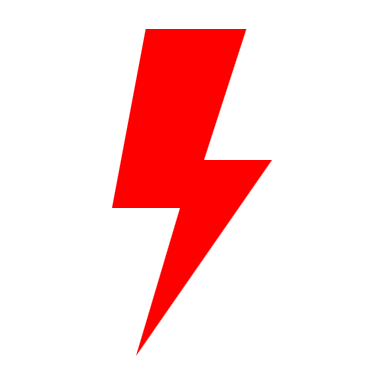 Graph with 100 vertices with degree 8
Planar decomposition of the Tanner graph
Degree = 4
# planar layers = 2
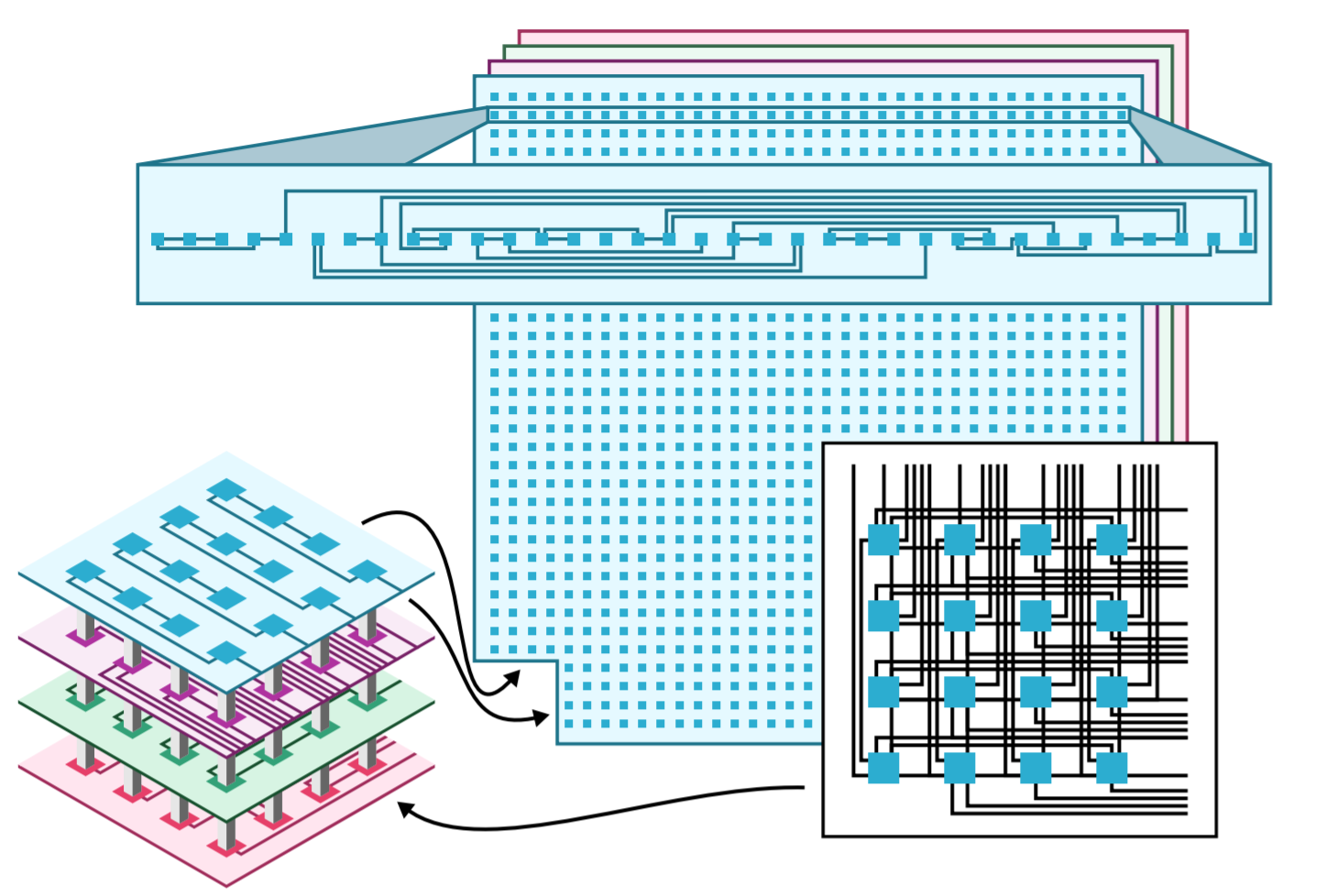 Numerical results
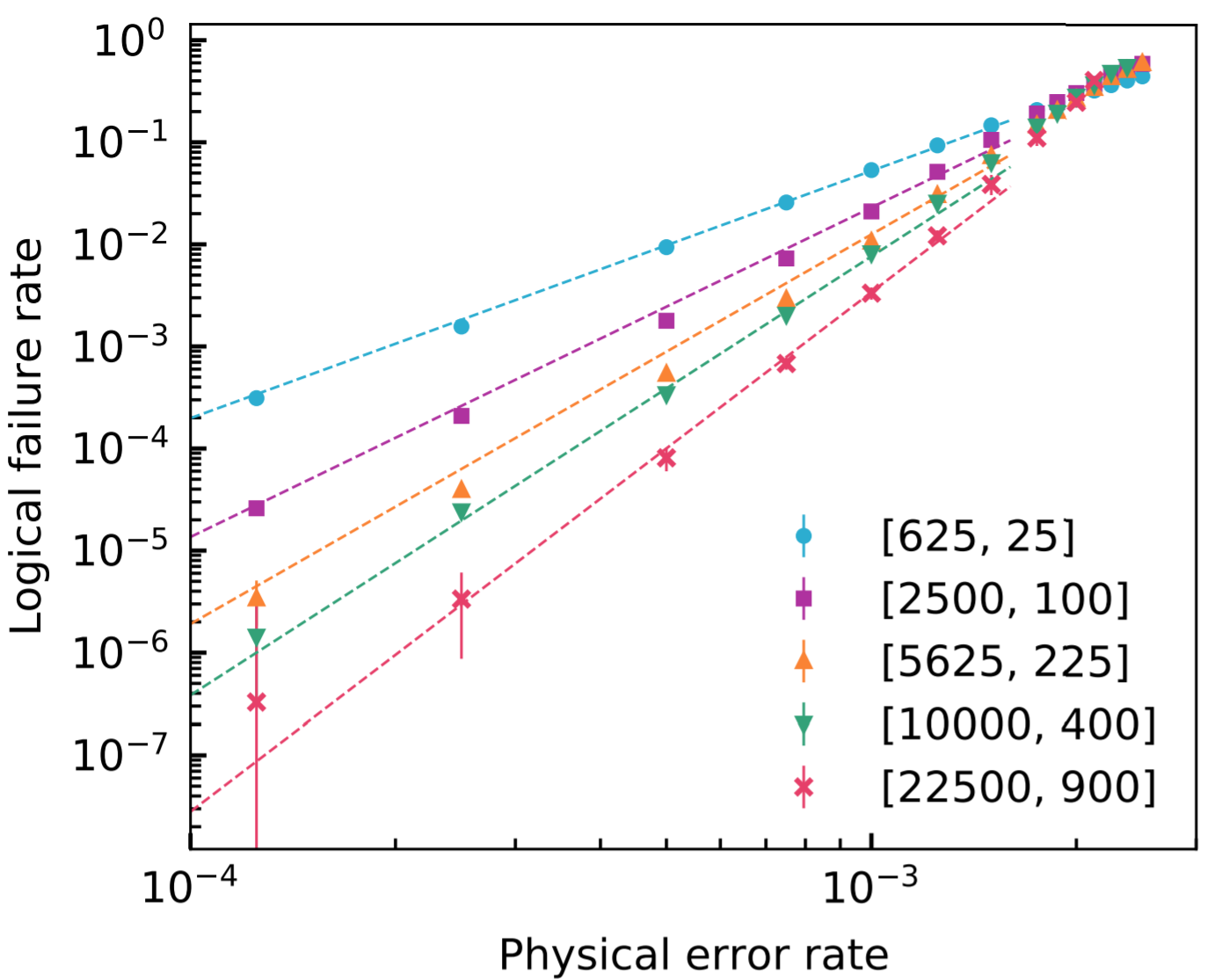 Noise threshold: 
0.28% (instead of 0.7% for surface codes)
# physical qubits per logical qubit: 
49 (instead of thousands for surface codes)
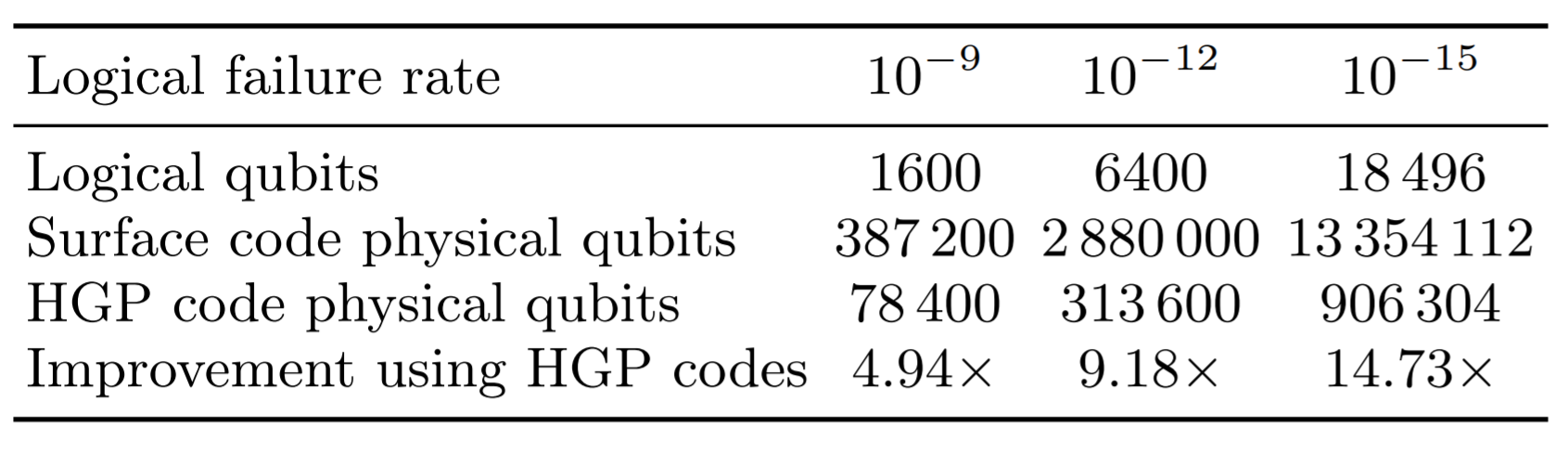